Eficiência de Mercados


Prof. Dr. Tabajara Pimenta Junior
FEA-RP/USP
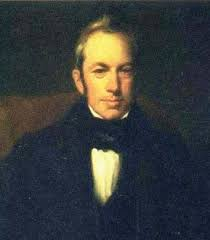 Observou o movimento de partículas de pólen na água.
Achou que era uma nova forma de vida!
Não se conheciam as moléculas como hoje.
Movimentos “por vontade propria”!
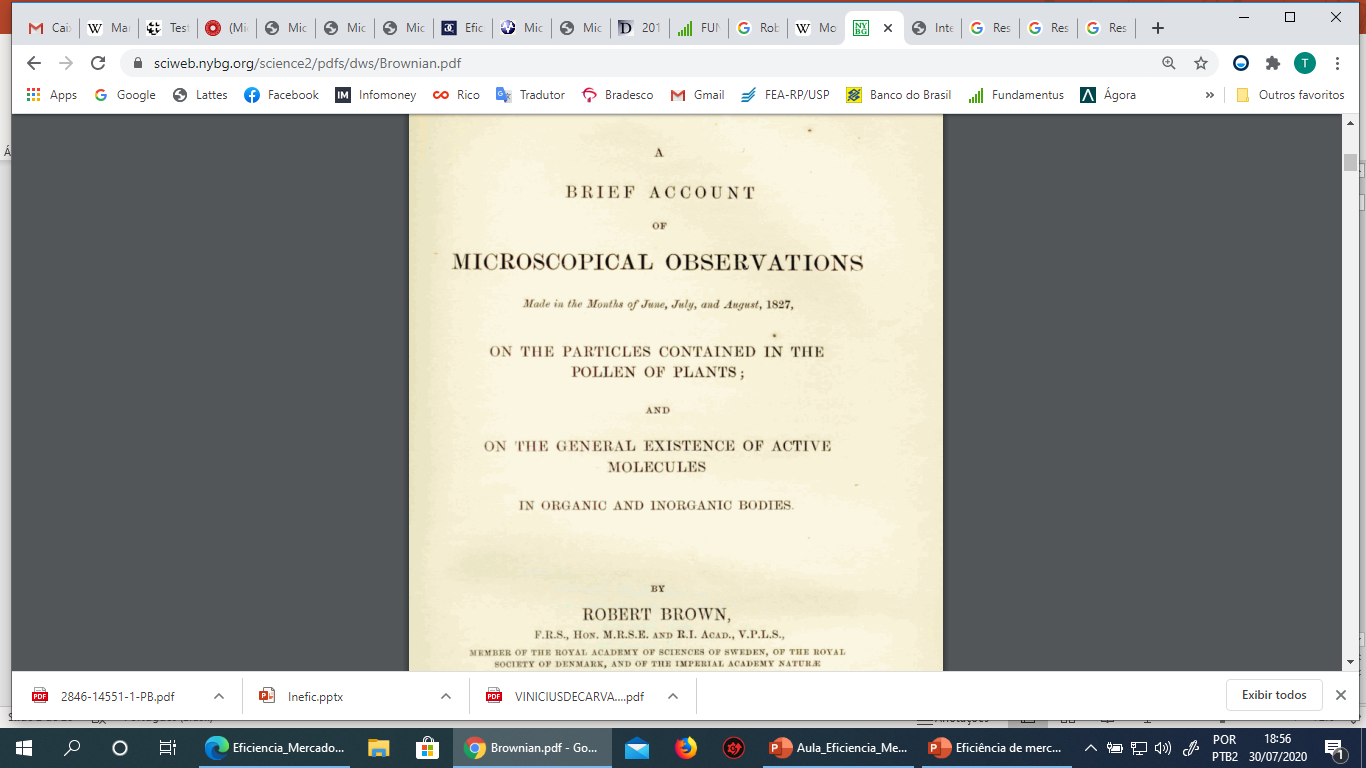 Robert Brown (1773–1858)
Biólogo escocês
Brown, R. A brief account of microscopical observations made in the months of june, july and august, 1827, on the particles contained in the pollen of plants; and on the general existence of active molecules in organic and inorganic bodies. Philosophical Magazine. V. 4, n. 21, p. 161–173, 1828.
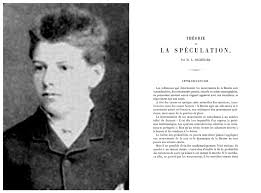 Louis Jean-Baptiste Alphonse Bachelier
1870 - 1946
Precursor da Teoria Moderna das Probabilidades
Fundador da Matemática Financeira
1º a detectar e aplicar o Movimento Browniano nas finanças
Bachelier, L. Theorie de la speculation. Gautheir-Villars, Paris, 1900. 
Reeditada em inglês (A. J. Bones, trad.) in P.H. Cootner (ed.), Random character of stock market prices, M.I.T. Press. Cambridge, Mass., 1964, p. 17-78.
A teoria matemática dos processos aleatórios aplicada às finanças, proposta por Bachelier, foi cinco anos anterior ao famoso trabalho de Einstein sobre o Movimento Browniano.
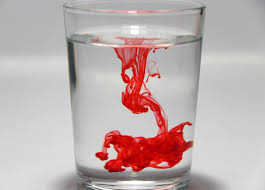 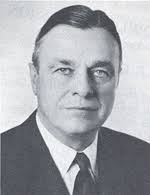 Alfred Cowles (1933)
Fundação Cowles para Pesquisas Econômicas
Yale University
Teste sobre a habilidade dos analistas de ações 
7.500 recomendações de 1928 a 1932
Em média, 1,4% inferior ao do mercado por ano.
1891 – 1984
COWLES 3rd, A. Can stockmarket forecasters forecast? Econometrica, v. 1, n. 3, p. 309-324, 1933.
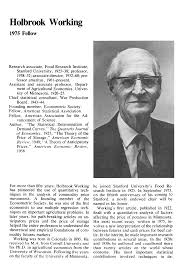 Holbrook Working (1949)

Primeira interpretação da Hipótese do Caminho Aleatório em um mercado eficiente. 
O preço corrente é a melhor previsão do preço futuro
Prever o comportamento futuro dos preços no mercado é impossível!
WORKING, H. The investigation of economic expectations. American Economic Review 39, n. 3, p. 150-166, 1949.
Maurice Kendall
Estatístico / Royal Statistical Society - Londres
Trabalho publicado em 1953
Preços das ações e mercadorias
Padrões de comportamento / Ciclos regulares
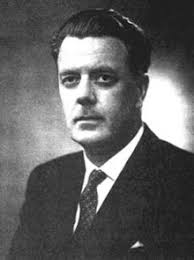 Kendall, M.G. 1953. "The analysis of economic time series, part I. Prices" Journal of Royal Statistical Society, 96:11-25.
Maurice Kendall
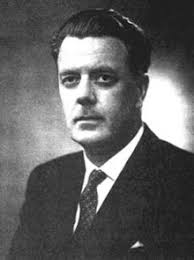 “Os preços têm um comportamento errático, quase como se, uma vez por semana, o Demônio do Azar tirasse um número aleatório e o acrescentasse ao preço corrente para determinar o preço da semana seguinte”.
Os preços seguem um caminho aleatório (random walk)
Ideia absurda para os economistas da época
Trabalhos seminais

Robert (1959)
Osbourne (1959)
ROBERTS, H. V. Stock Market “Patterns” and Financial Analysis: methodological suggestions. The Journal of Finance. New York: The American Finance Association, vol.14, n.1, p. 1-10, 1959.
OSBORNE, M.F.M.; Browniam Motion in the Stock Market. Operations Research, vol.7, p. 145-176, 1959.
Verificações empíricas acerca da aleatoriedade dos preços das ações obrigaram a uma revisão da teoria econômica no tema.
Eugene F. Fama

Prêmio Nobel em 2013
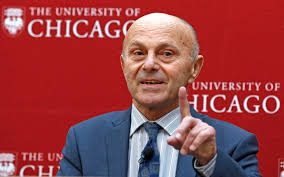 FAMA, E. F. The Behavior of Stock-Market Prices. The Journal of Business, v. 38, n. 1, p. 34-105, 1965.
FAMA, E. F. Efficient capital markets: a review of theory and empirical work. The Journal of Finance, v. 25, n. 2, p. 383-417, 1970.
Fama (1970) propôs:
A HEM – Hipótese de Eficiência de Mercados
As três formas (níveis) de eficiência – fraca, semi-forte e forte.
Eficiência de Mercados
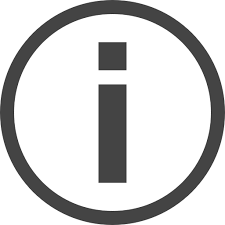 Eficiência Informacional
Em mercados eficientes, os preços dos ativos refletem instantaneamente todas as informações relevantes disponíveis.
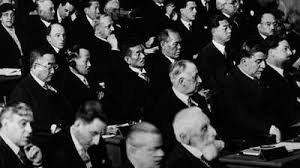 Demoraram a compreender que ...
... o comportamento aleatório dos preços é exatamente o que se deve esperar de um mercado eficientemente competitivo.
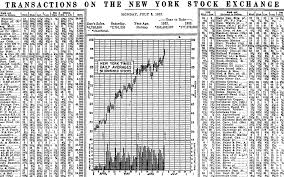 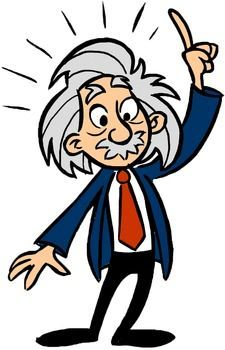 Novas informações
provocam alterações nos preços
Os preços refletem todas as informações disponíveis
Se são novas, então não são informações previstas
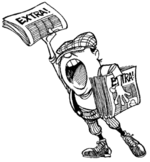 Logo, variações nos preços refletem o imprevisível!
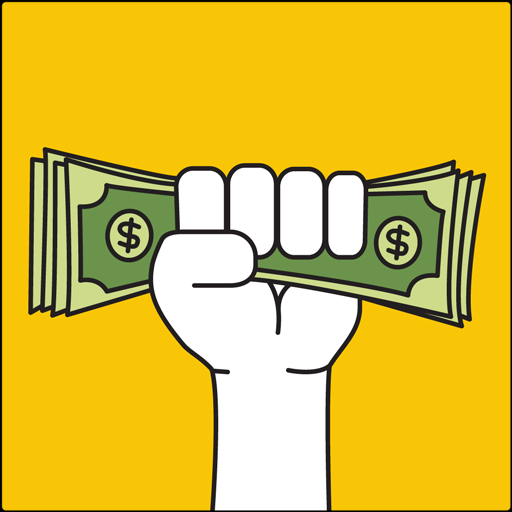 O Santo Graal dos mercados financeiros
é descobrir padrões de comportamento dos preços para obter lucros extraordinários!
Em mercados eficientes:
Não existem padrões de comportamento dos preços dos ativos;
Não é possível antever o comportamento futuro dos preços;
Não é possível obter ganhos extraordinários sistematicamente.
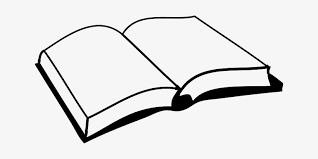 A Eficiência Informacional dos Mercados é uma das principais bases (pressupostos) da Teoria Moderna de Finanças
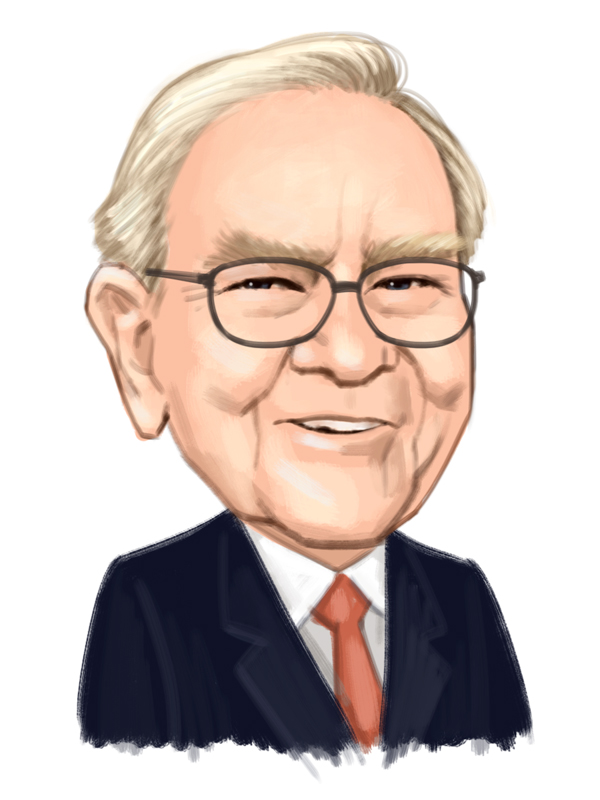 Evidência a favor da Eficiência dos Mercados:
A existência de um ganhador sistemático nos mercados financeiros é muito rara!
Warren Buffett
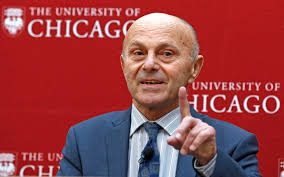 Fama (1970) propôs:
A HEM – Hipótese de Eficiência de Mercados
Premissas da HEM
Eugene F. Fama
Os investidores são racionais;
Buscam maximizar a utilidade esperada em suas decisões;
Processam adequadamente todas as informações disponíveis;
As informações relevantes são disseminadas e acessíveis;
Não há atritos e nem custos de transação;
Ninguém pode, individualmente, afetar significativamente os preços.
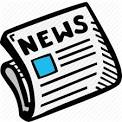 Eficiência na Forma FRACA

Os preços dos ativos no mercado já incorporam, adequadamente, todas as informações históricas (passadas).
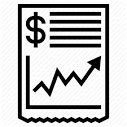 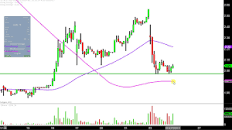 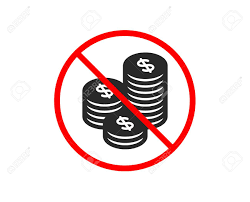 A análise de informações passadas não é útil para a obtenção de retornos extraordinários!
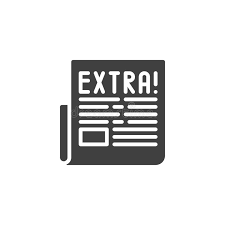 Eficiência na Forma SEMI-FORTE

Os preços dos ativos no mercado já incorporam todas as informações históricas, e se ajustam, adequada e rapidamente, a quaisquer novas informações relevantes.
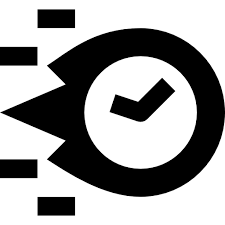 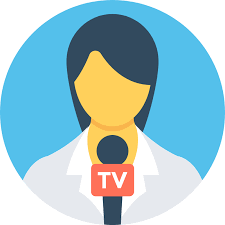 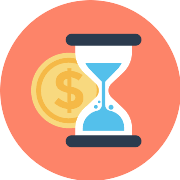 Oportunidades de obtenção de retornos extraordinários com uso de informações tornadas públicas se esvai quase instantaneamente!
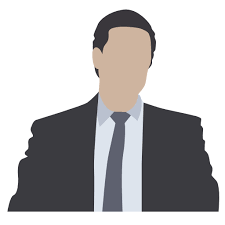 Eficiência na Forma FORTE

Os preços dos ativos no mercado já incorporam todas as informações históricas e recentes, e não é possível usar nem mesmo informações privilegiadas para se obter retornos extraordinários.
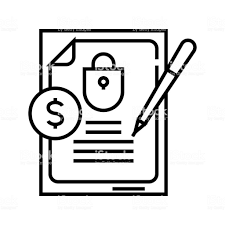 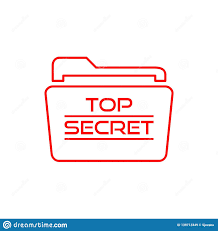 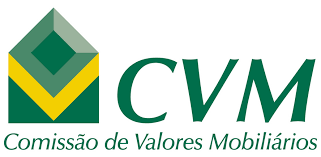 Não é que os preços dos ativos já incorporem as informações privilegiadas, mas a regulamentação do mercado impede seu uso!
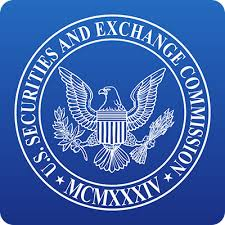 Erros comuns de interpretação da Eficiência de Mercados
Não!
Se um mercado é eficiente, os preços sempre refletem o valor real dos ativos!
1
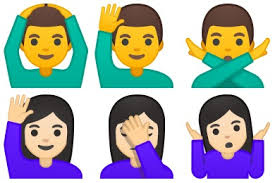 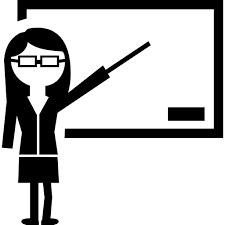 Os preços podem variar e estar errados!
O importante é que os erros (desvios) sejam aleatórios, não tendenciosos.
Erros comuns de interpretação da Eficiência de Mercados
Não!
Se as análises de dados passados são inúteis, os investidores deixam de fazê-las!
2
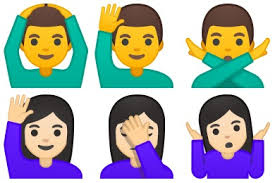 A eficiência é uma condição de equilíbrio dinâmico. Se os investidores deixassem de fazer as análises, o mercado rapidamente tenderia à ineficiência.
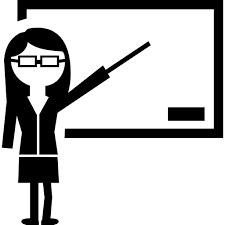 Erros comuns de interpretação da Eficiência de Mercados
Não!
Se um mercado é eficiente, os investidores não conseguem obter ganhos extraordinários!
3
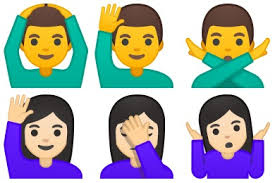 Num mercado eficiente os investidores não conseguem obter ganhos extraordinários sistematicamente.
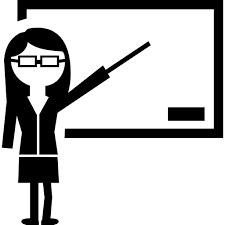 Erros comuns de interpretação da Eficiência de Mercados
Não!
Ah! Entendi. Se um mercado é eficiente, nenhum investidor consegue obter ganhos extraordinários sistematicamente!
4
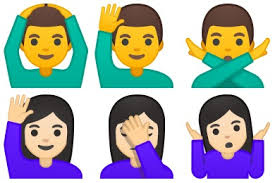 Num mercado eficiente, com um grande número de investidores, é estatisticamente provável que um pequeno número deles pode obter ganhos extraordinários sistematicamente.
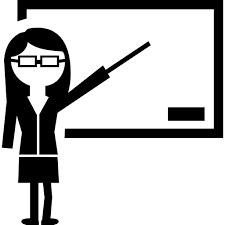 Warren Buffett
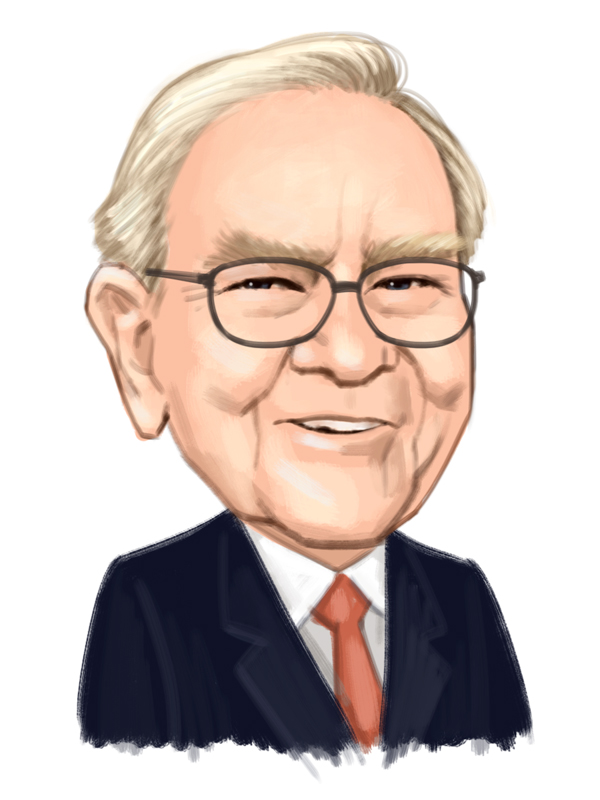 Erros comuns de interpretação da Eficiência de Mercados
Não!
No mundo globalizado, se um mercado é eficiente, todos os mercados são eficientes!
5
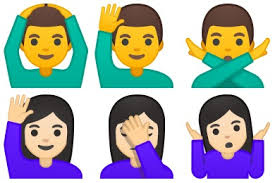 É muito provável que alguns mercados sejam eficientes, enquanto outros não. Essa é uma consequência das regras de tributação e dos custos de transações que podem conferir vantagens diferenciais.
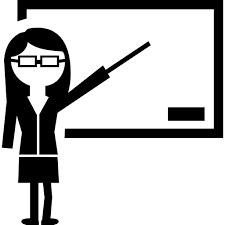 Erros comuns de interpretação da Eficiência de Mercados
Não!
Se um mercado é eficiente, ele é eficiente para todos os investidores, obviamente!
6
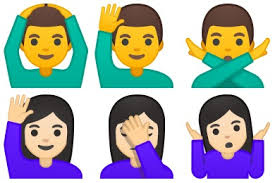 É muito provável que os mercados possam ser eficientes para um grupo de investidores e não para outros. Por exemplo, pode ser eficiente para o investidor médio (comum), mas não para os grandes investidores.
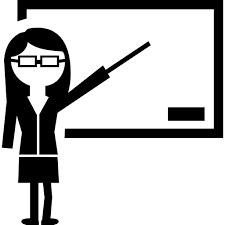 Erros comuns de interpretação da Eficiência de Mercados
Não!
Se um mercado é eficiente na Forma Semi-Forte, os preços já incorporam mesmo as notícias (informações) que acabaram de sair!
7
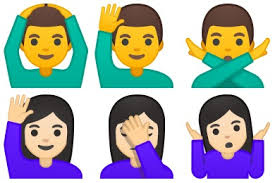 Isso não seria possível. Um mercado com eficiência semi-forte incorpora nos preços, rápida e adequadamente, as notícias (informações) que acabaram de ser divulgadas.
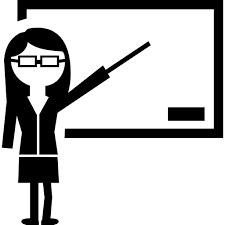 Erros comuns de interpretação da Eficiência de Mercados
Não!
Se um mercado é eficiente na Forma Forte, os preços já incorporam mesmo as informações privilegiadas!
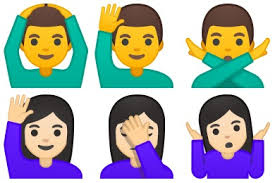 8
Isso não seria possível. O que acontece é que as informações privilegiadas existem, mas não podem ser usadas. É um mercado que tem boas normas e supervisão.
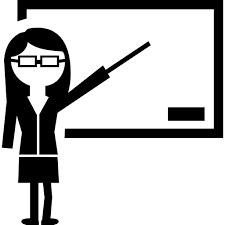 Erros comuns de interpretação da Eficiência de Mercados
Não!
Se um mercado alcança determinado nível de eficiência, essa é uma condição permanente!
9
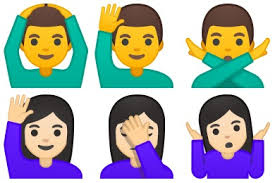 A eficiência é uma condição dinâmica e pode se alterar de um período para outro. Os testes empíricos de eficiência costumam verificar períodos de alguns anos a algumas décadas.
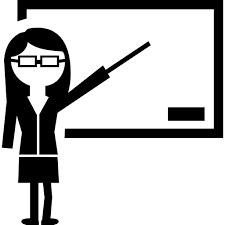 Erros comuns de interpretação da Eficiência de Mercados
Não!
Os níveis de eficiência são cumulativos. Se um mercado é eficiente na Forma Forte, por exemplo, ele também é eficiente nas formas Fraca e Semi-Forte!
10
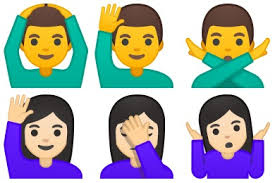 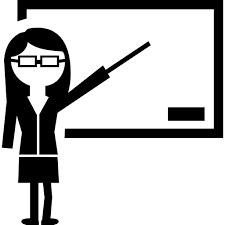 É o que parece lógico e é o que prevê a teoria, mas estudos empíricos podem revelar a eficiência de um mercado em determinada forma, independentemente das demais.
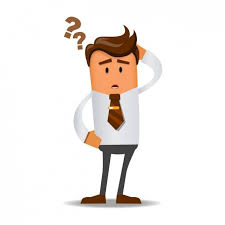 Como verificar se um mercado é eficiente?
Testes para a eficiência na Forma Fraca:
São testes de previsibilidade dos retornos com base em dados passados
Teste do Caminho Aleatório (random walk)
Teste de Correlação de séries de retornos
Teste de Ocorrência de Anomalias (calendário, fundamentos, técnicas)
Teste de Desempenho de Análise Técnica ou Fundamentalista
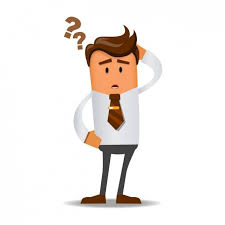 Como verificar se um mercado é eficiente?
Testes para a eficiência na Forma Semi-Forte:
São testes que examinam a reação do mercado à uma nova notícia
Estudo de Eventos
Teste de Desempenho de Fundos de Investimento
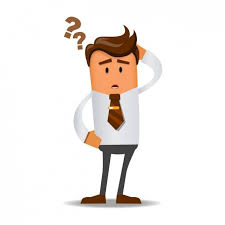 Como verificar se um mercado é eficiente?
Testes para a eficiência na Forma Forte:
São testes de desempenho de investidores privilegiados
Teste de desempenho de carteiras de investidores privilegiados
Teste de regulação de mercado
Uma questão técnica importante!
A maioria dos testes de eficiência verificam a possibilidade de obtenção de retornos anormais (extraordinários) com o uso de determinada estratégia, mas...
Retorno Anormal
(extraordinário)
Retorno Normal (esperado)
Retorno Real (ocorrido)
... o que é o retorno normal?
Uma questão técnica importante!
É preciso um modelo para se determinar os retornos normais (esperados).
Retorno Anormal
(extraordinário)
Retorno Normal (esperado)
São muito usados os modelos de precificação como o CAPM e a APT.
Retorno Real (ocorrido)
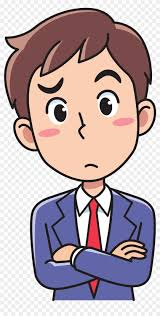 Ou se adotam os retornos de um ativo de referência.
Quando há evidências de retornos anormais em um teste de eficiência, isso pode indicar que o mercado é ineficiente  ou que o modelo utilizado para calcular os retornos esperados está errado ... ou ambos.
Testes de eficiência de mercado são duplos: para a eficiência e para o modelo de precificação.
Para finalizar:
A eficiência informacional de um mercado depende intrinsecamente da facilidade operacional de negociação dos seus ativos, de custos de transação acessíveis, da disponibilidade ampla de informações e da constante e diligente atuação de um grande número de investidores em busca de retornos extraordinários.
Mas o jogo não é fácil!
há sólidas evidências, em inúmeros trabalhos científicos, de que mesmo os investidores profissionais, que estão em posição de explorar as ineficiências de um mercado, dificilmente conseguem retornos superiores com consistência.